Präsentation für Organisatoren rund um die Autoberufe
AGVS/UPSA – STARK IN AUTOS
Inhaltsverzeichnis
Kinospot «Mission Possible»	3
Leitfaden Schnupperpraktikum	4
Beruf & Karriere: Konzept	5
Berufsfilm	6
Touchscreen	7
Give Aways	8
Ideenpool Berufsmessen	11
Inhaltsverzeichnis
2
Vollbild und TextXy
_Deutsch_Französisch_Italienisch
((Fusszeile)) Lorem ipsum dolor sit amet.
3
Leitfaden Schnupperpraktikum
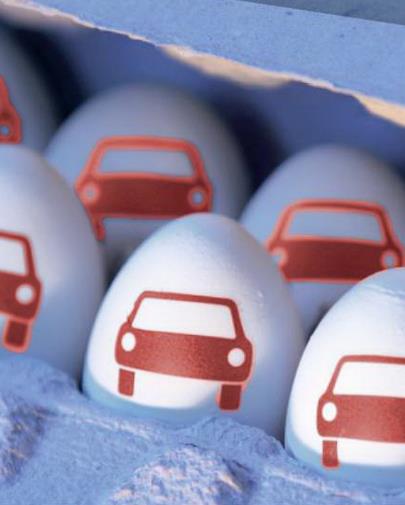 http://www.agvs-upsa.ch/de/berufsbildung/berufliche-grundbildung/fuer-ausbildner
http://www.agvs-be.ch/system/files/Sektionen/Sektion_Bern/Berufsbildner/leitfaden_schnupperpraktikum.pdf
Leitfaden Schnupperpraktikum wird überarbeitet
http://www.berufsberatung.ch/dyn/1254.aspx
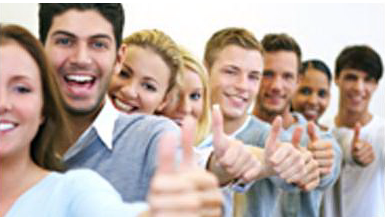 4
Beruf & Karriere: Weiterführung Auto-Film-Konzept 2013/2014
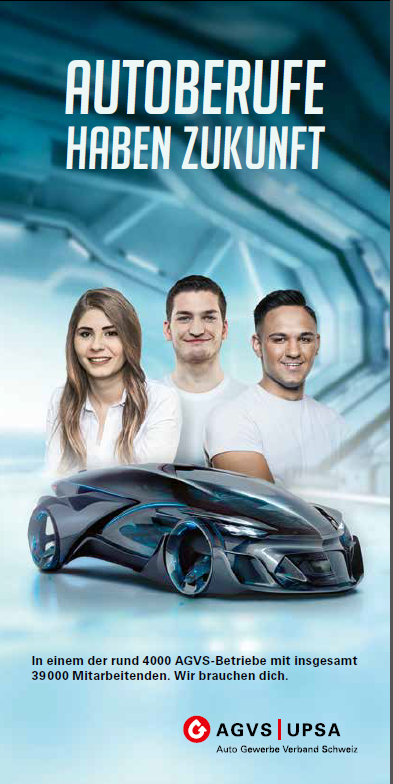 Inserate
Plakate
Roll-ups
Beachflags


http://www.agvs-upsa.ch/de/dienstleistungen/kommunikation/beruf-und-karriere
5
Beruf & Karriere:
Neuer Flyer «Grundbildungen» 
Neue Flyer «Weiterbildungen»


Update Berufsfilme
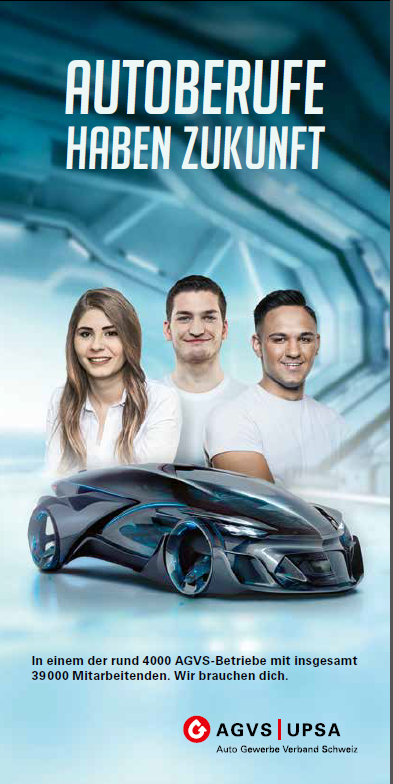 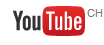 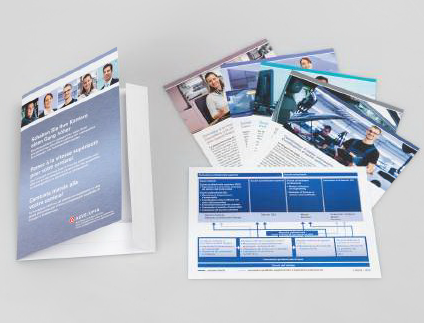 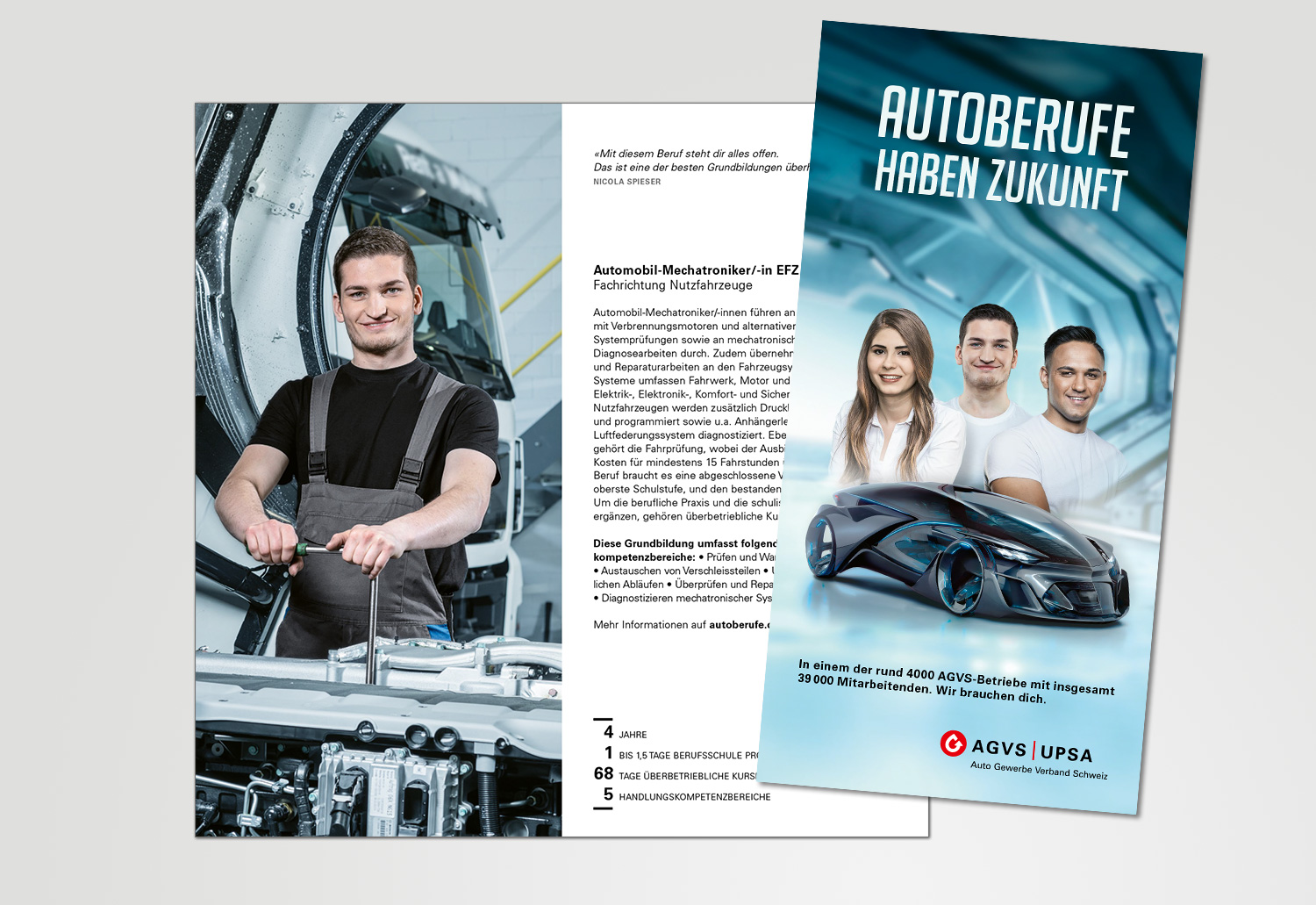 6
Touchscreen Erweiterung auf iPad Version
Mit einem einfachen Klick kann der Interessierte seinen zukünftigen Beruf auszuwählen
Zwei Geräte für Leihgabe angeschafft; erweitert durch Mehrsprachigkeit und unseren Weiterbildungen
Die Berufswahlapp für Berufsmessen steht allen Sektionen ab 2.Q 2015 zur Verfügung.
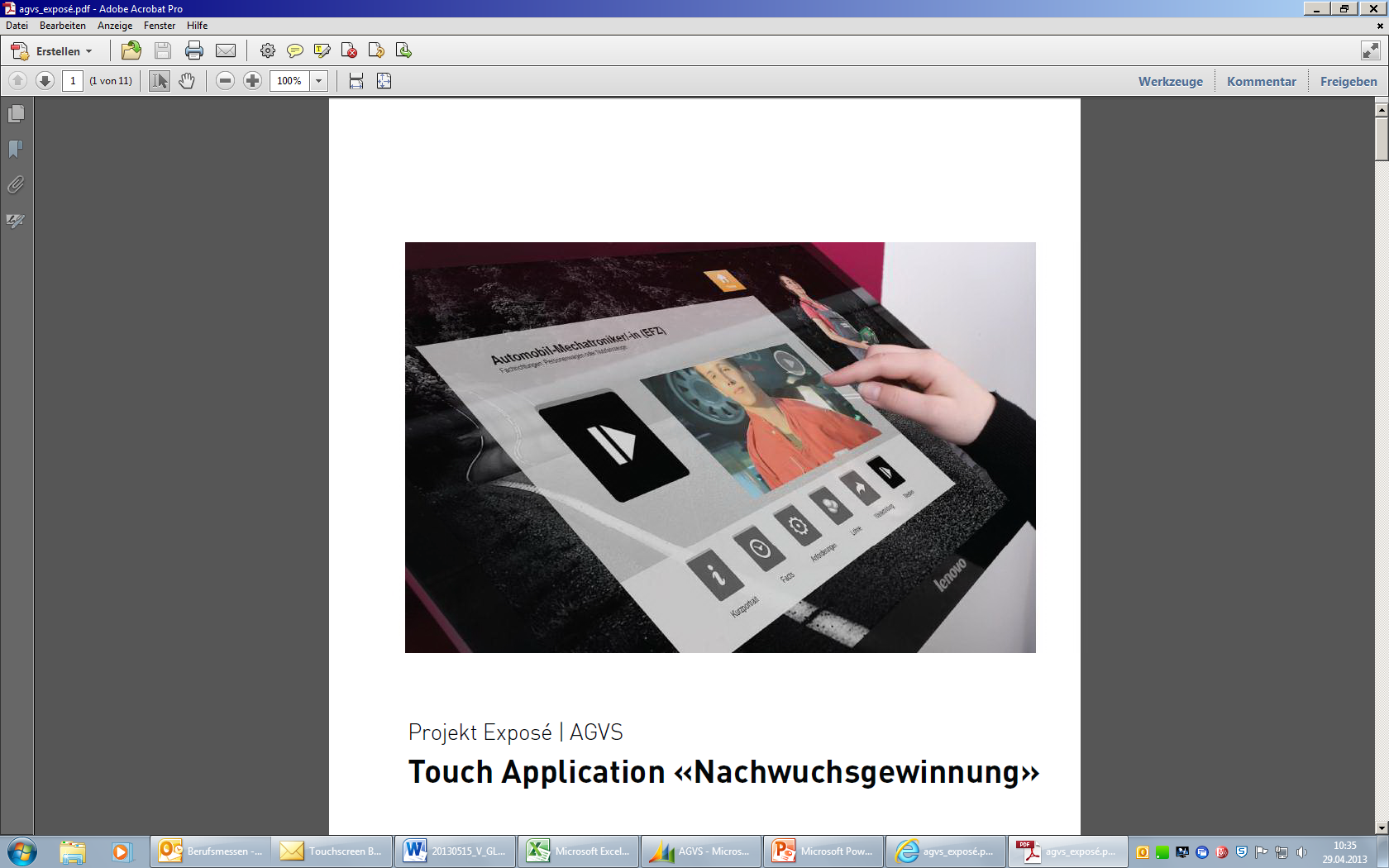 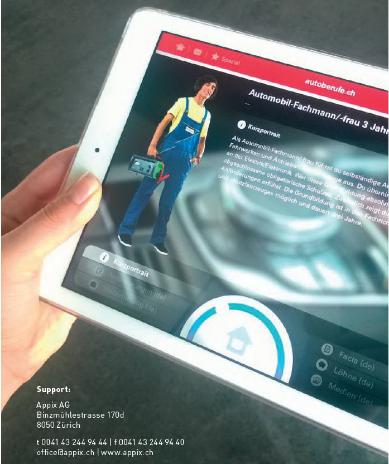 / 7
Give-aways Mission Possible
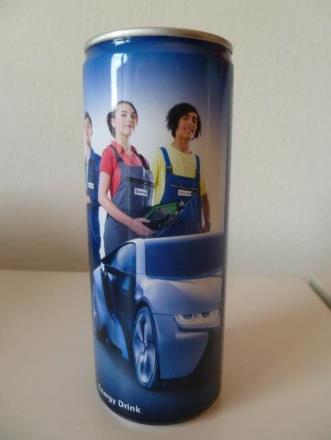 Cool Card
Ca. 49 zuckerfreie Minties
CHF 86.00 / Paket à 200 Stk.
Energy Drink
Inhalt 240 ml
CHF 18.00 / Paket à 24 Ex.
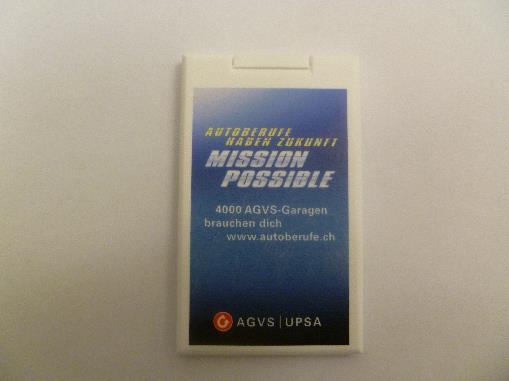 8
Ausstellungsmaterial
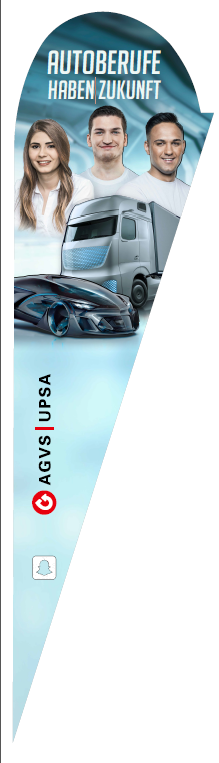 http://www.agvs-upsa.ch/de/dienstleistungen/kommunikation/messe-material

http://www.agvs-upsa.ch/system/files/agvs/Dienstleistungen/Kommunikation/20150106_dossier_d.pdf

Um die potenziellen Lernenden an einer Berufsausstellung oder Auto-Show zu bewerben, steht diverses Ausstellungsmaterial zur Verfügung. Mit diesem Blickfang können Sie den ersten Kontakt knüpfen.

Fragen: alain.kyd@agvs-upsa.ch
/ 9
Ideenpool Berufsmessen:
Nachwuchsrekrutierung
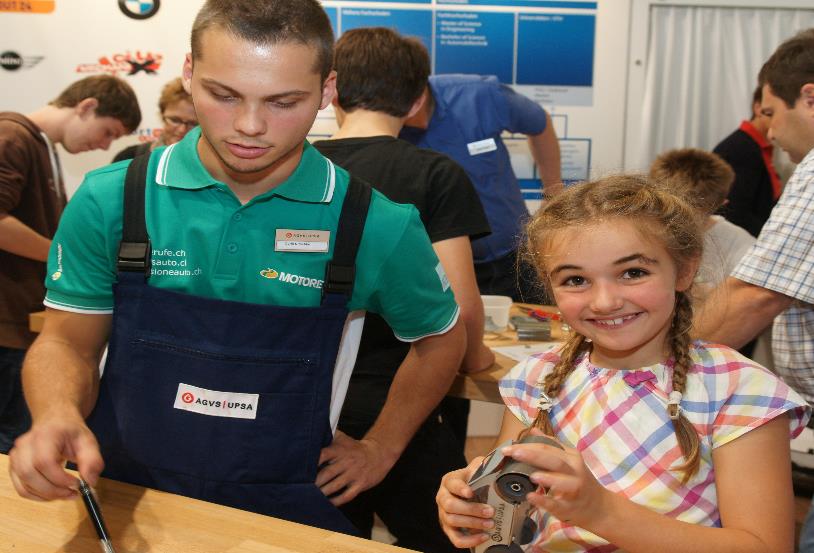 10
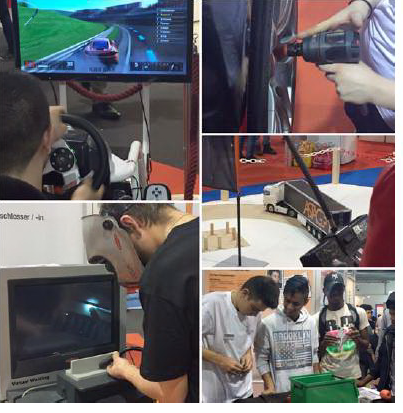 Berufsmessen: Ideenpool
Nutzfahrzeug – angehoben
Motoren / Schnittmodelle
Lernende konsequent einsetzen und betreuen
Praxisposten / Wettbewerb  weniger ist mehr
Basteln – Autöli
Berufswahl App (Touchscreen / iPad)
Give aways (Energy Drink)
Grund- und Weiterbildung vorstellen  Karrierenmöglichkeiten aufzeigen
Facebook (Ankündigung / Impressionen) / Wettbewerb (Kinotickets Fast & Furious)
Einsatz Diagnostegeräte / Ansteuern von Komponenten (Getriebe)
Kooperationen mit ASTAG / VSCI
Formel 1 – Simulator, Rad wechseln auf Zeit (Ansporn zu Wettbewerb)
Eigener Stand mit Parcours – Posten, Wettbewerb inkl. Nachfassung, SMART komplett zerlegen (BS/BL)
Gruppe Lernende baut ein Auto zusammen „Es entsteht ein Auto“ Suzuki als Bausatz (AG).
…
Ideenpool Berufsmessen
11
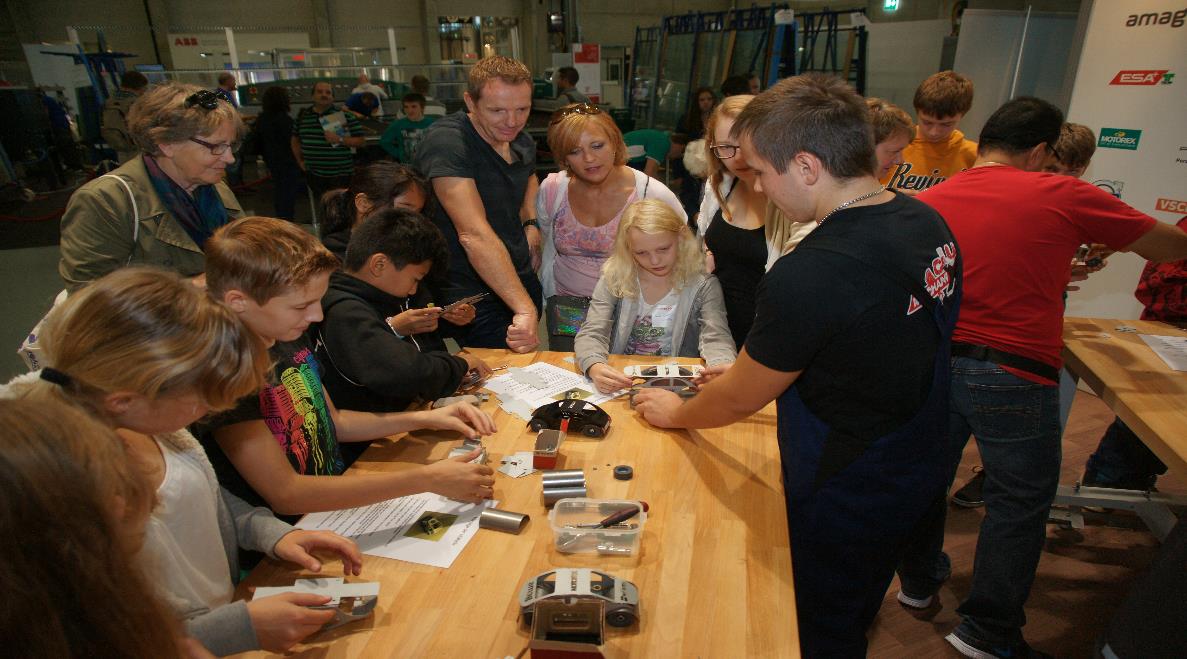 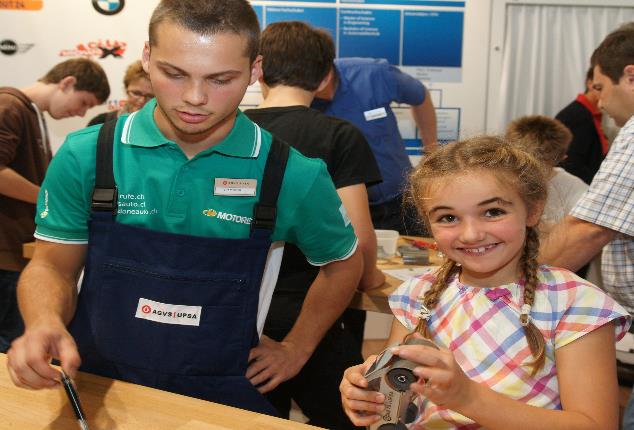 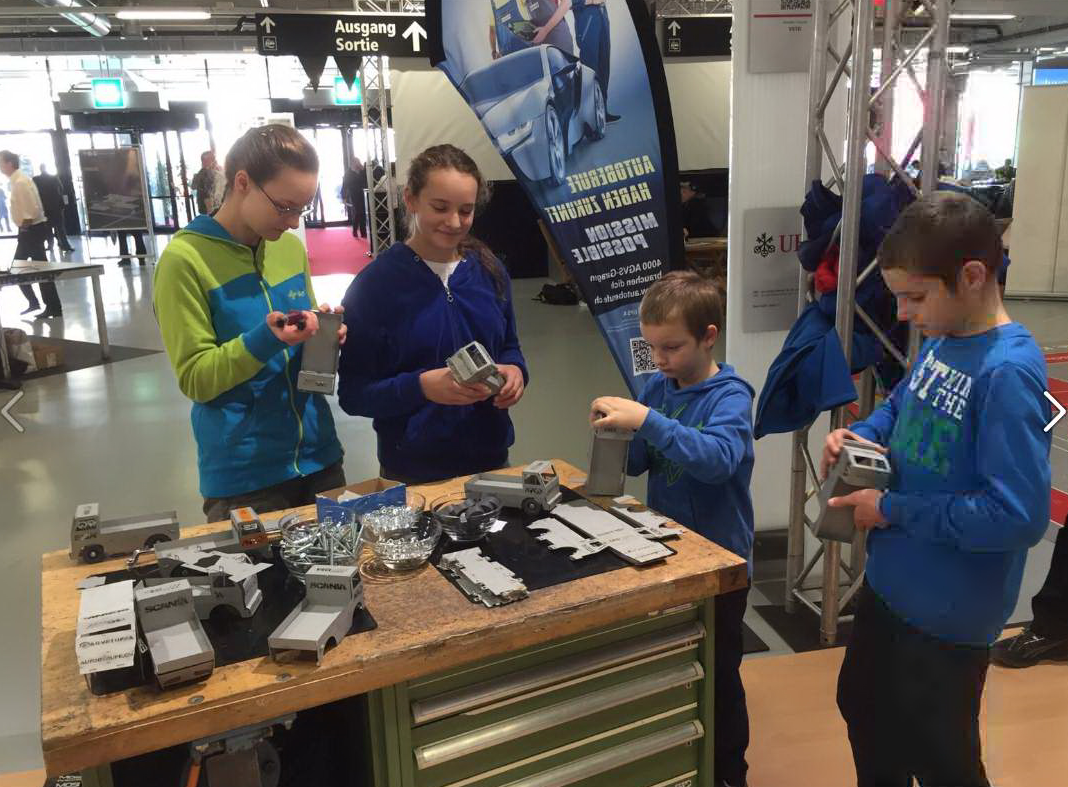 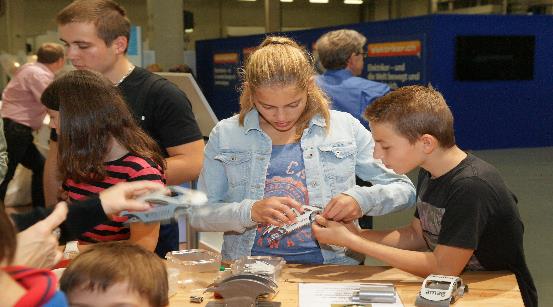 12
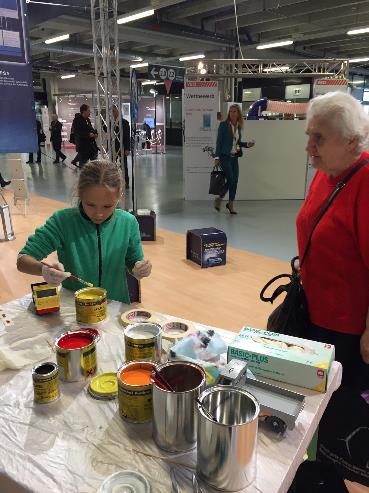 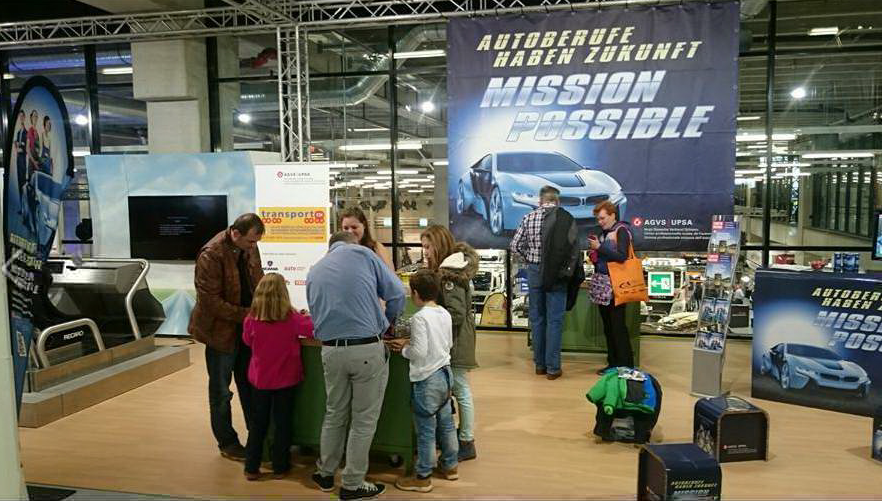 13
Bastel-Kit

Informationen / Bestellungen:
Thomas.jaeggi@agvs-upsa.ch
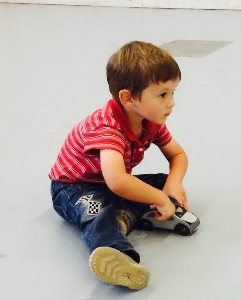 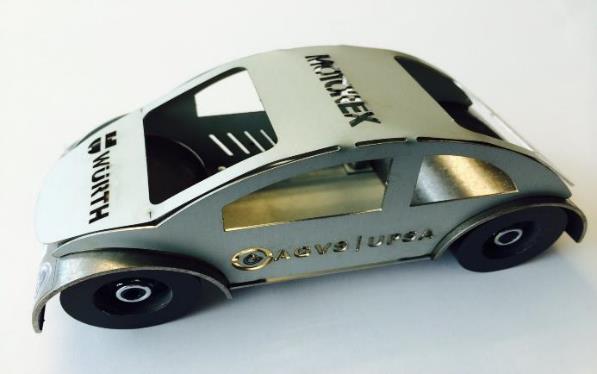 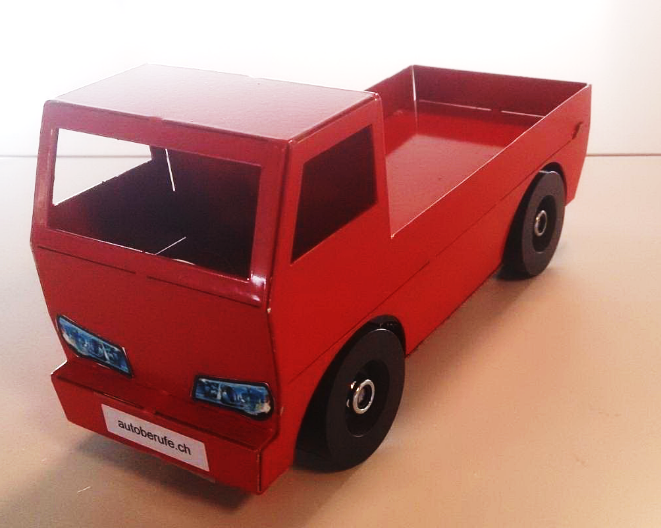 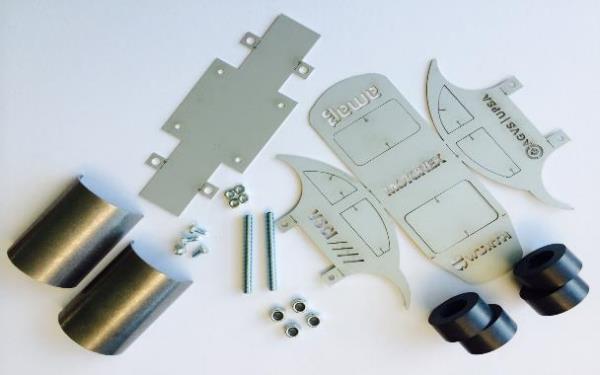 14
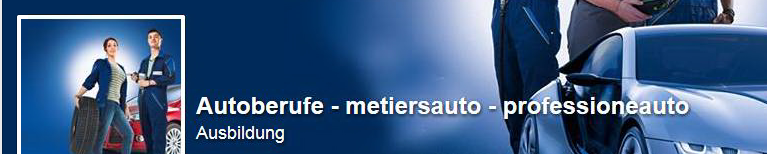 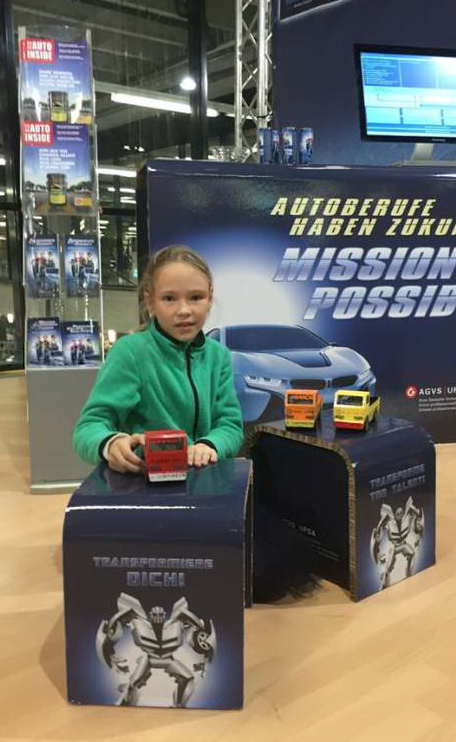 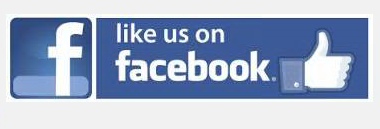 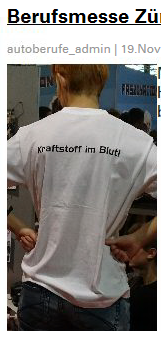 www.facebook.com/myfuture.agvs
www.autoberufe.ch/de/blog
Bitte Texte und Photos senden an: arjeta.berisha@agvs-upsa.ch olivier.maeder@agvs-upsa.ch
Zusammenarbeit Importeure
15
Autoberufe Blog
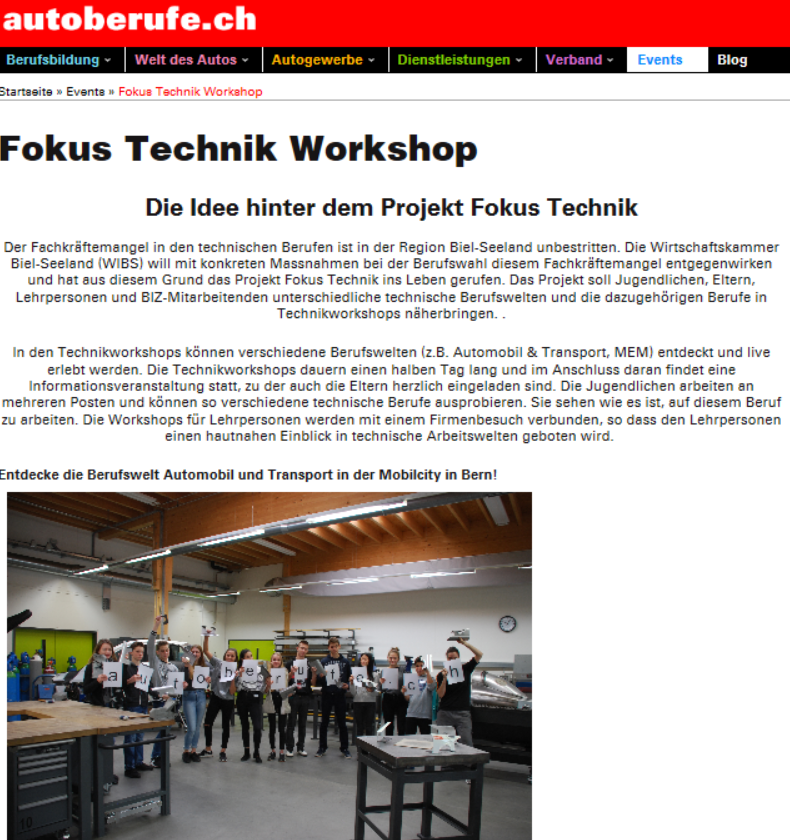 Start: WorldSkills 2017 mit Olivier Maeder alsfliegenden Reporter
Wie geht es weiter? wöchentliche aktuelle Beiträge Berufsmessen Begleitung Lernende ab Oktober 2015
Wir zählen auf Ihre Unterstützung!Bitte Texte und Photos senden an: arjeta.berisha@agvs-upsa.ch und olivier.maeder@agvs-upsa.ch
16
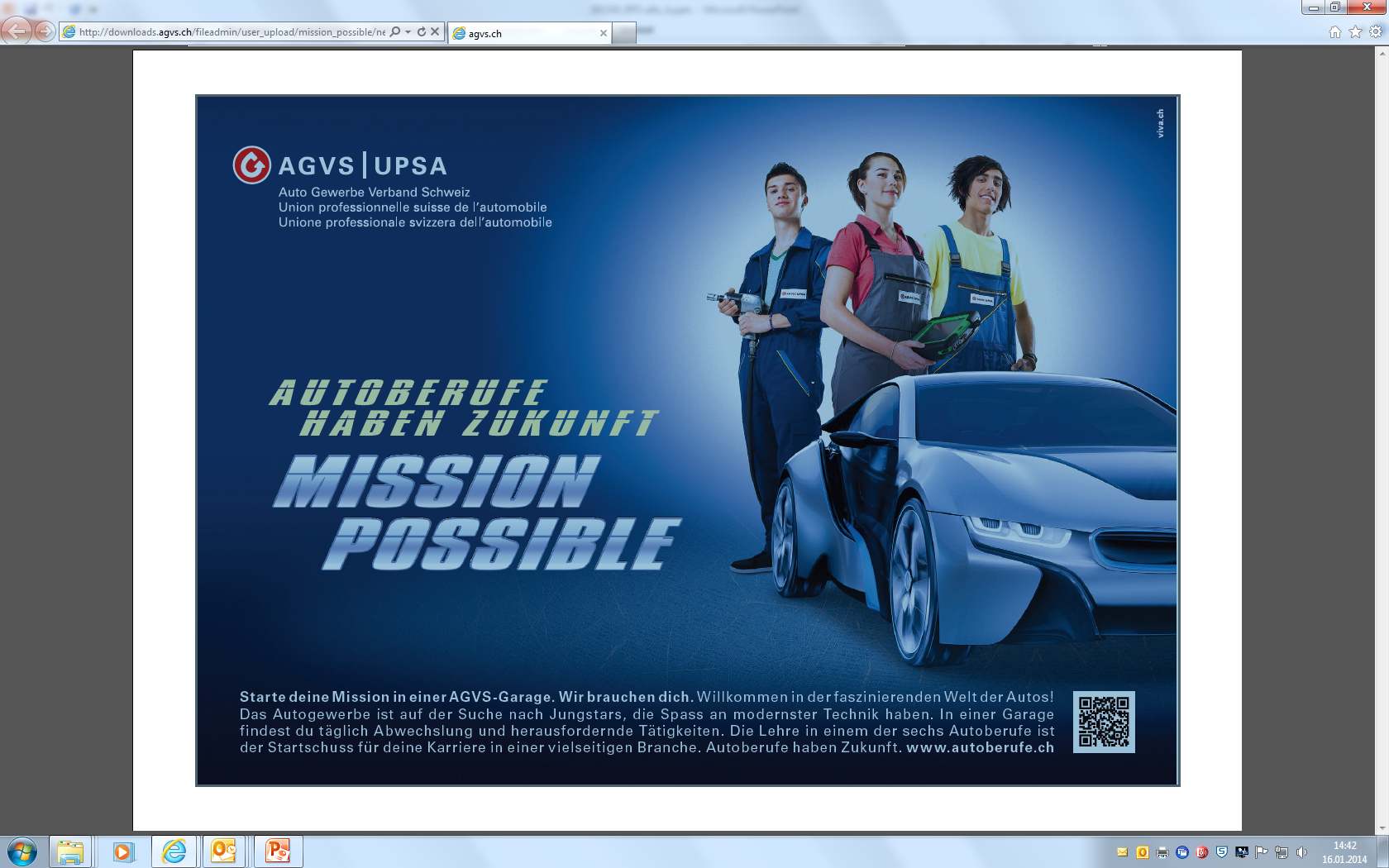 Vollbild und TextXy
www.autoberufe.ch
((Fusszeile)) Lorem ipsum dolor sit amet.
17